Бактерии
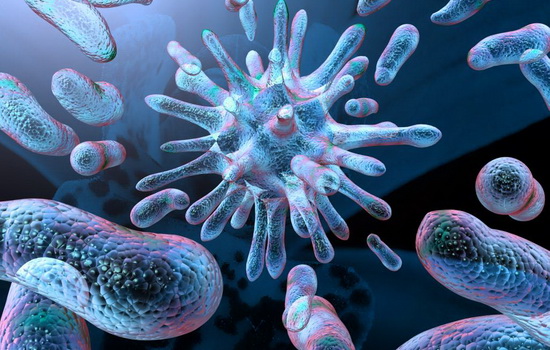 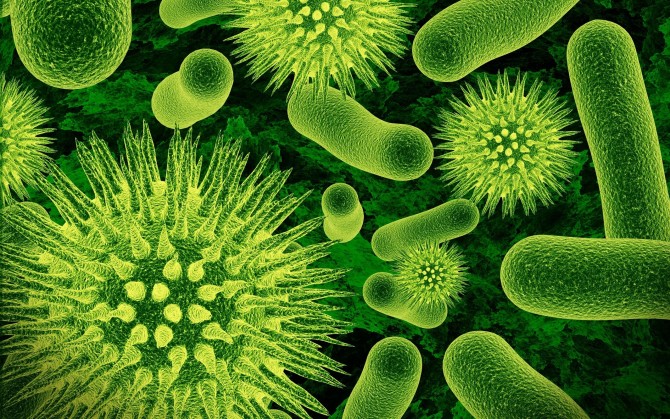 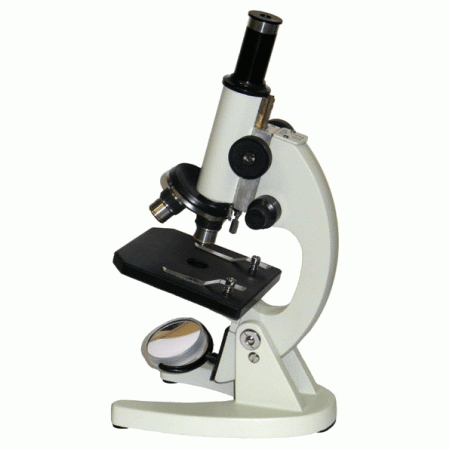 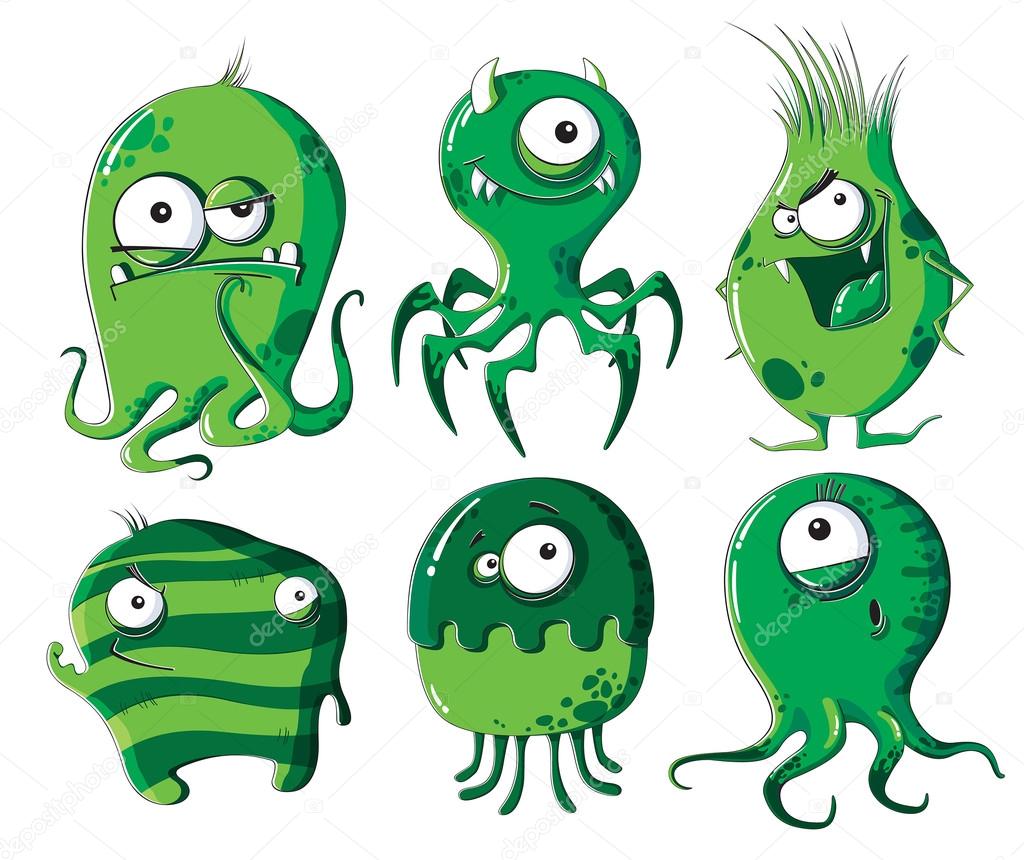 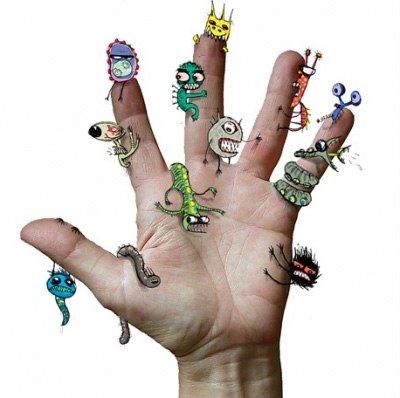 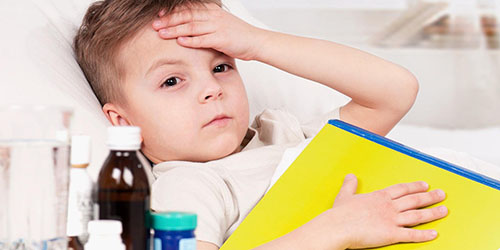 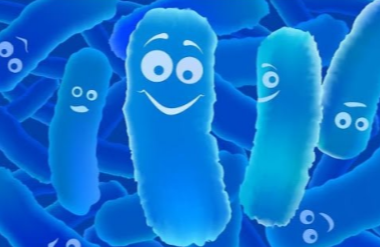 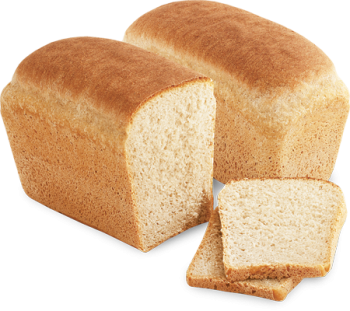 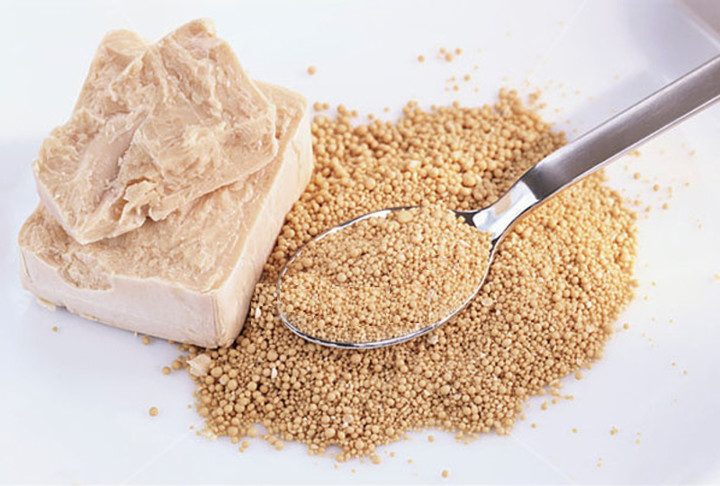